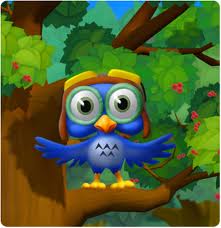 Pilot’s Log: Getting Our Professional Development Course QM Recognized
Page Jerzak
Assistant Director of Instructional Design
FAU Center for eLearning
pjerzak@fau.edu
(561) 297 - 3981
Presentation Objectives
By the end of this presentation, participants will be able to:
describe the major aspects of the QM Continuing and Professional Education (CPE) rubric
outline the process taken to get a professional development course QM recognized
create a plan to implement the QM CPE rubric in appropriate courses
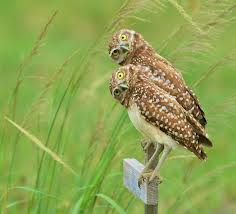 FAU Quick Facts
Public university opened in 1964
30,000+ students (~4,000 residential)
170+ degree programs
~1600 faculty (full and part-time)
High research activity Carnegie classification
Main campus in Boca Raton, Florida with satellites in Jupiter (Honors College), Davie, and Fort Lauderdale + research sites called SeaTech and Harbor Branch Oceanographic Institute
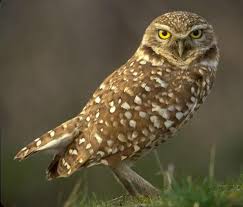 FAU CeL Background
The Center for eLearning (CeL) was created in 2010 to meet growing online demand.
It has 1 Assistant Provost, 2 Directors (Instructional Design and Digital Media), 1 Assistant Director, and 3 Instructional Designers
CeL is responsible for training faculty to design and facilitate online courses through our training course called CEL 1001: eLearning Designer/Facilitator Certification (EDFC)
CEL 1001 Information
A 12 week intensive online course with 3 face-to-face meetings days
Additional consulting and open labs available
LMS training is conducted by IT department and a mastery exam must be passed before beginning CEL 1001
Faculty work in interdisciplinary teams and are assigned to an instructional designer
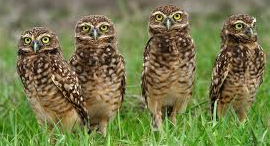 CEL 1001 Information (cont.)
Faculty paid to take CEL 1001 and must teach their developed online course as an overload once (paid overload salary when they do)
207 faculty have completed the program since it started in Fall 2011 (with 20 participating now)
CEL 1001 was not originally designed using QM standards but was revised to align with them
More information about the program can be found in the 2012 Journal of Asynchronous Learning Networks, 16(2), 177-192.
CPE Rubric Information
Eight standards
Overall course design
Measurable learning objectives
Integrated assessment strategies
Comprehensive instructional materials
Motivated learner interactions and learning
Technology supports learner access and engagement
Support services for learner success
Accessibility
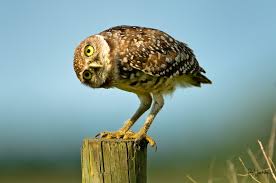 Pilot Participation
Became aware of new QM CPE rubric and could participate in pilot CPE program during Fall 2012
Why participate?
Had already aligned the CEL 1001 course with QM Higher Education rubric standards and principles
Getting our course QM recognized was important
We had enough time to complete the process
We are committed to continuous improvement as one of the pillars of our program
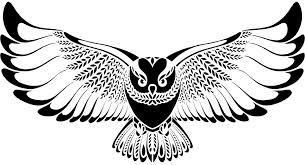 CPE Overview
CPE rubric applies to online & blended courses with no academic credit
“facilitated, mentored, or self-managed” courses which are “structured and have completion criteria”
can apply to MOOCs, training courses, and more
Must complete an application
Must pay the review costs (depend on whether you subscribe to QM or not)
see QM CPE subscriptions page for information
CPE Pilot Experience
Pilot followed the general QM review process:
Fill out application
Application triggers the formation of a review team
Phone call with review team (3 people—a review chair, a SME, and another peer reviewer)
Review teams are trained in QM reviews and standards
Follow-ups as needed (phone calls, emails) until all review team questions are answered
Review written and sent to course developer(s)
Time for revisions (if needed)
Getting Ready for CPE Reviews
Use a “mature” course
Look at course feedback to see if changes needed
Read the CPE program description and make sure that you satisfy the its guidelines
You may want to subscribe to QM as well
Thoroughly read the CPE rubric and all of the annotations
Read “Preparing for a QM Course Review”
CPE Review (cont.)
Create course “clone” without student information
Make sure all aspects of the course can be accessed by anyone reviewing (videos, files, publisher materials, etc) and are up-to-date
Proofread!
Make sure you have measurable course and unit/module objectives and these are in the course
Have someone else take a look at your course and give suggestions (even if they don’t know the CPE rubric or QM standards); use their feedback to make improvements
CPE Review (cont.)
Complete the application
Complete online course developer worksheet
Once the review chair contacts you, you will need to add the review team to the clone
Answer questions during the initial phone call
Answer any subsequent questions that the review team has by email or phone
Wait for the review team to send feedback
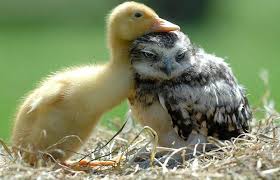 CPE Review (cont.)
Read review feedback
Passing score = met all QM essential standards and most of the other standards

Non-passing score = did not meet QM essential standards and/or other standards, and changes need to be made before QM recognition is given
Make suggested changes and ask for clarification if needed
Make changes on amendment form and let review chair know
Have to make suggested changes within time limit
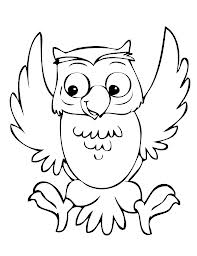 CPE Review (cont.)
Once the final report is completed by the review team, the fee has to be paid
Course recognition comes with a seal and being listed on the QM website


Make sure to read the feedback even if you pass because the reviewers give suggestions for each course component and standard
Think about continuous improvement
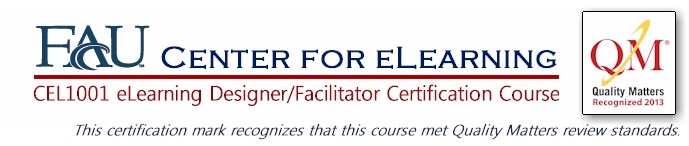 Planning Your CPE Review
Do you know your rubric and standards?
What courses are eligible for this process?
As the course developer(s), can you answer questions about all aspects of the course?
Do you have the time to complete this?
Start only if you can finish it
Are you willing to open yourself up for review?
Got measurable course and unit / module objectives?
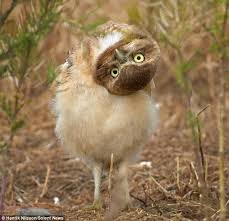 Planning CPE Review (cont.)
Who can help you with course organization and layout?
Who can help make your course more up-to-date and accessible?
What questions would you like the reviewers to answer for you about your course?
Can you become a QM subscriber?
Best bet when multiple reviews are planned or when you want to use multiple rubrics
If you copy the clone, take out reviewer info